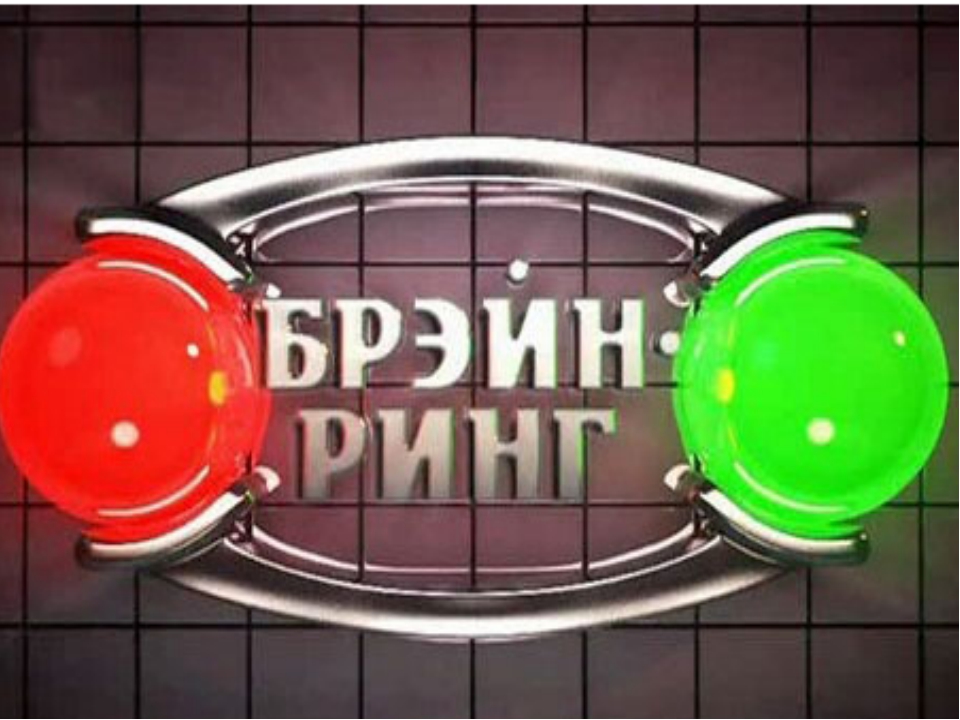 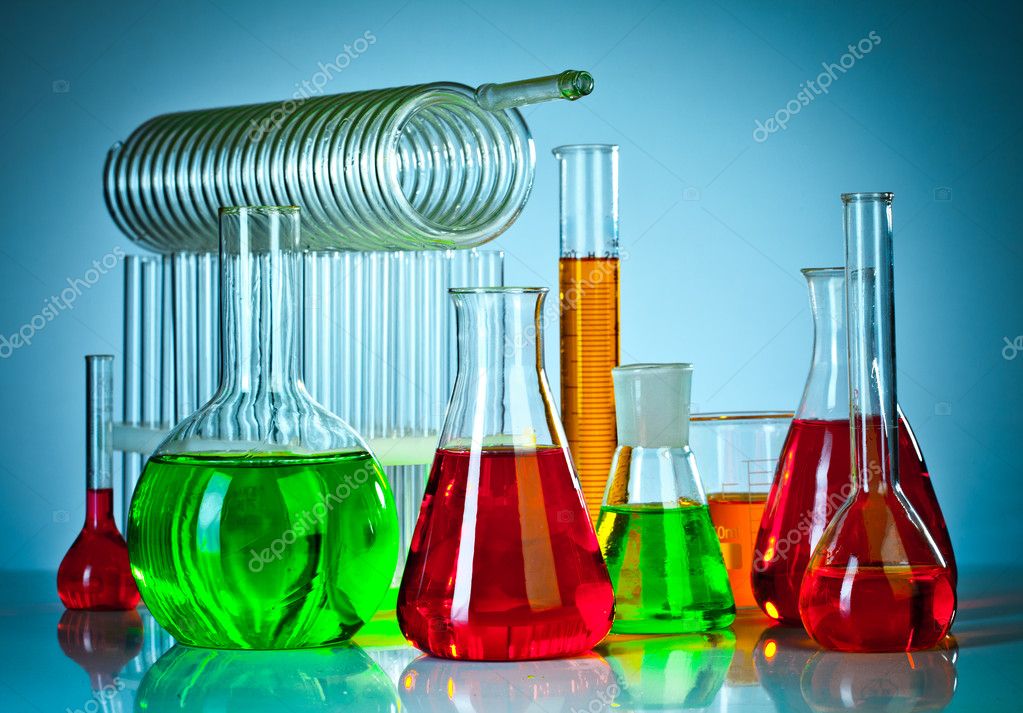 ВОПРОСЫ ПО ХИМИИ
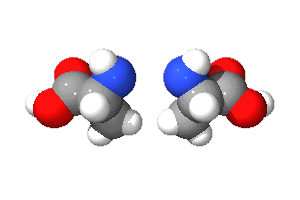 ВОПРОС 1. 
Назовите мельчайшую, химически неделимую частицу, из которой состоит вещество.
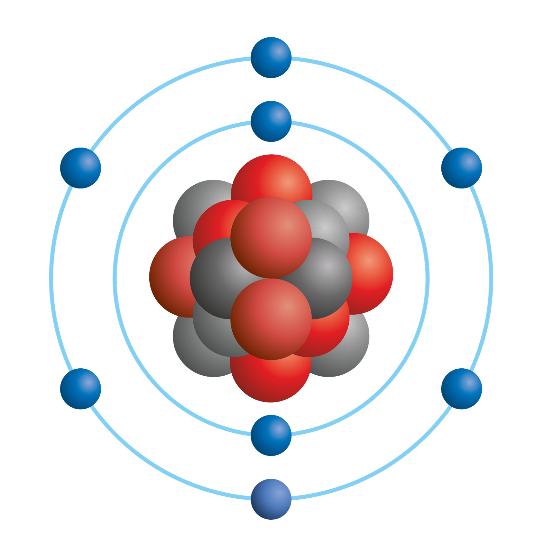 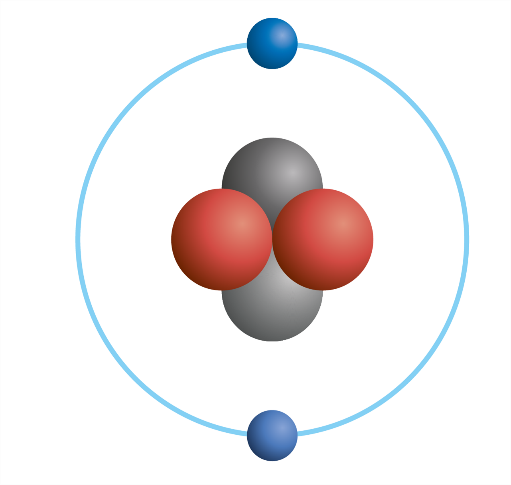 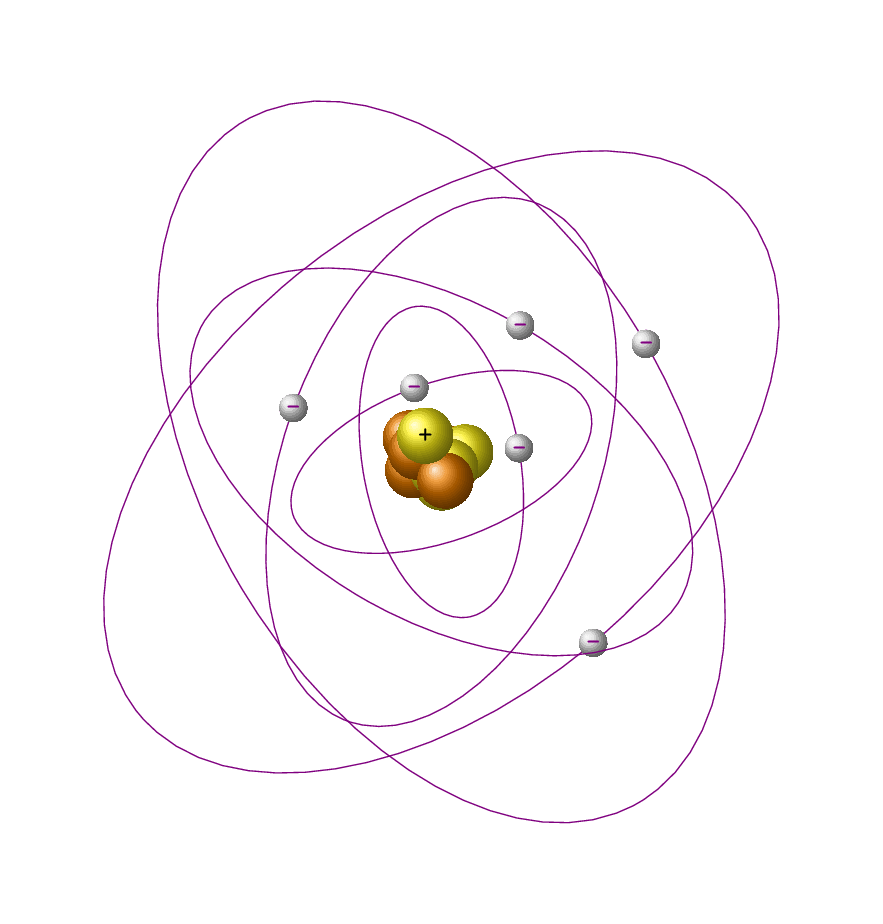 Атом ГЕЛИЯ
Атом КИСЛОРОДА
ВОПРОС 2. 
Назовите самое твёрдое природное вещество.
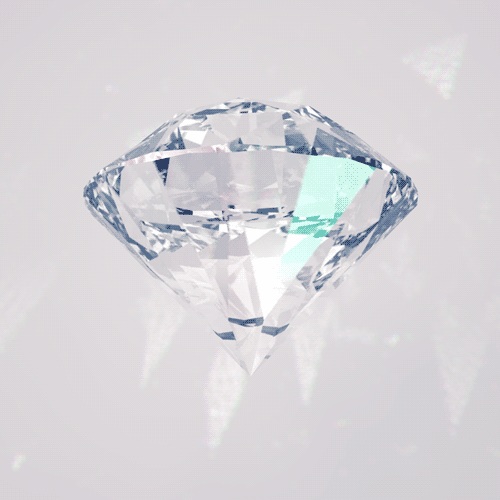 АЛМАЗ
ВОПРОС 3. 
Какой металл вызывает лихорадку?
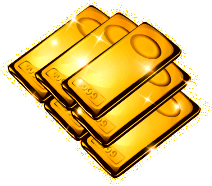 ЗОЛОТО
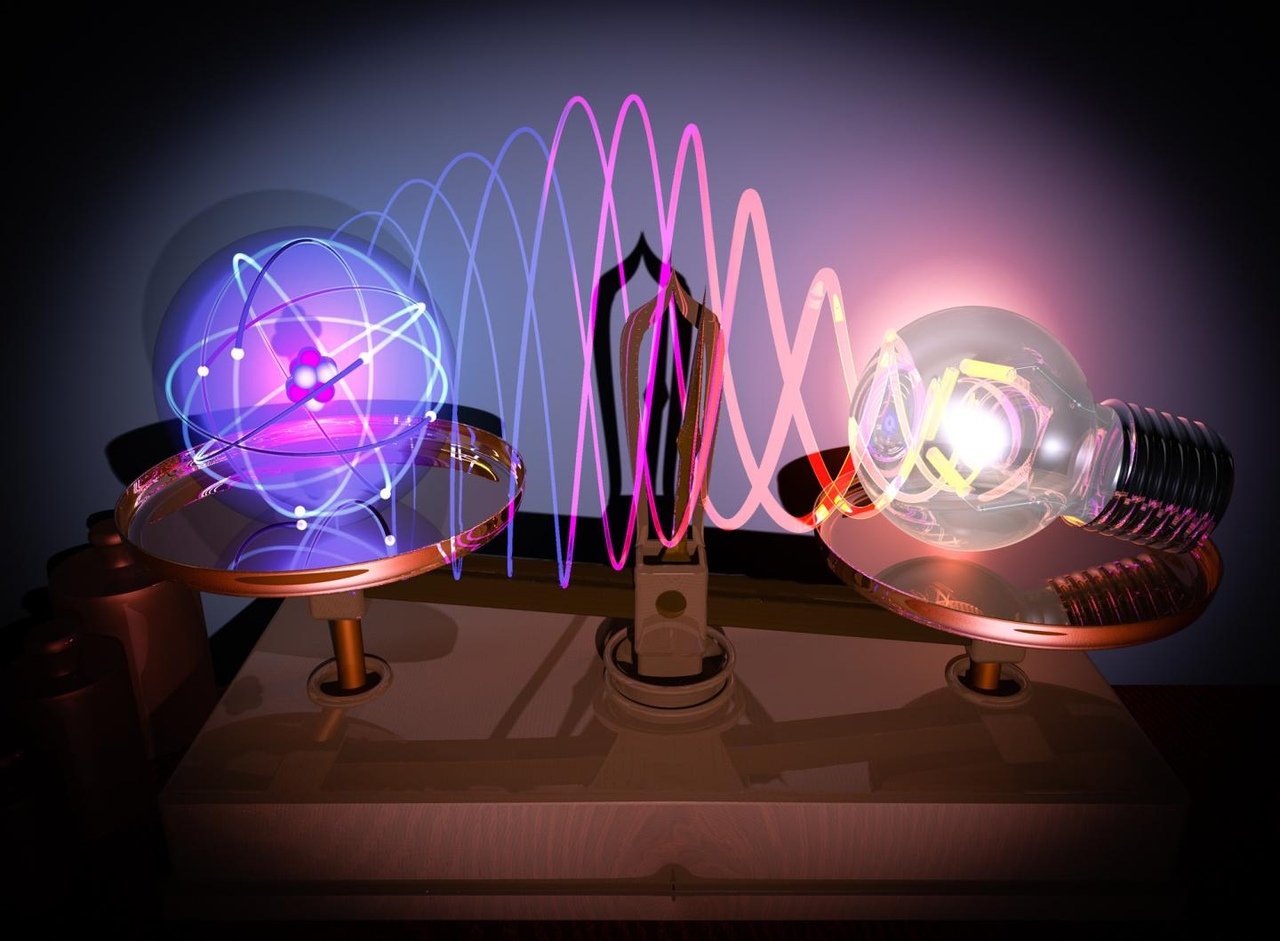 ВОПРОСЫ ПО ФИЗИКЕ
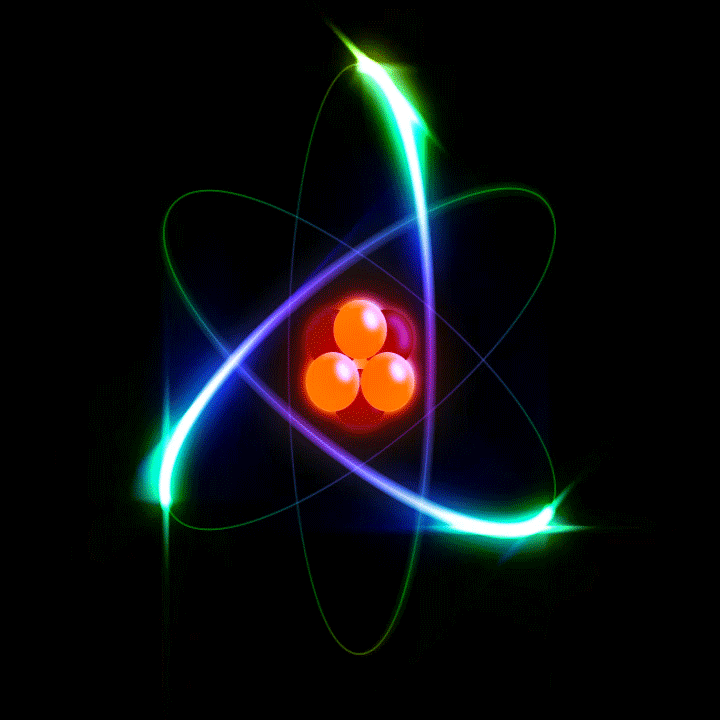 ВОПРОС 1. 
Как называется величина, характеризующая быстроту движения?
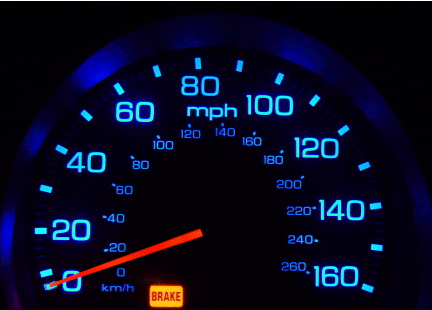 СКОРОСТЬ
ВОПРОС 2.Какая физическая величина упоминается во фразе «Много воды утекло»?
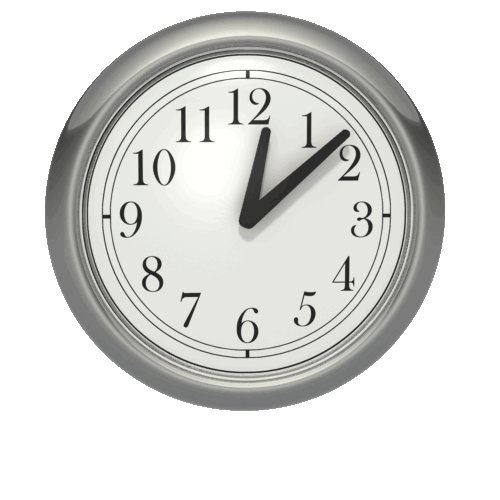 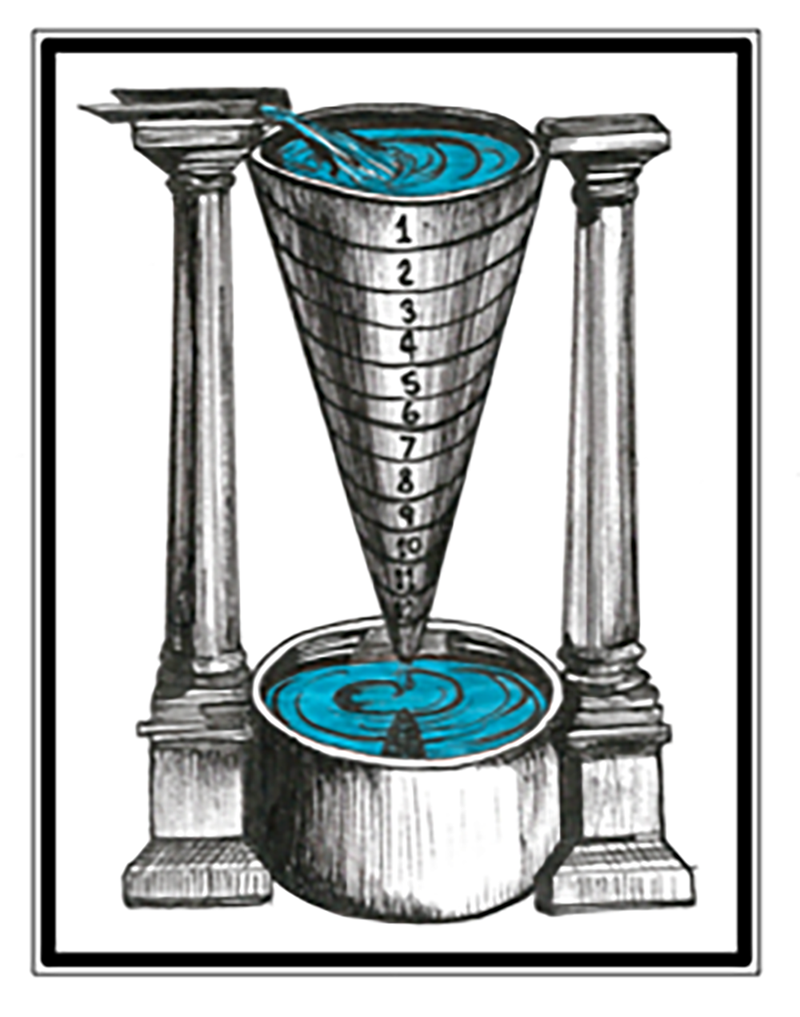 Клепсидра – водяные часы в древнем Египте. По тому, сколько воды перелилось из одного сосуда в другой и узнавали время.
ВОПРОС 3.Китайцы называют их чу-ши, греки – адамас, французы – айман, египтяне – кость Ора, немцы – магнесс. Большинство этих названий означает «любящий» и любовь он проявляет к металлам. О чем говорится таким поэтическим языком древних?
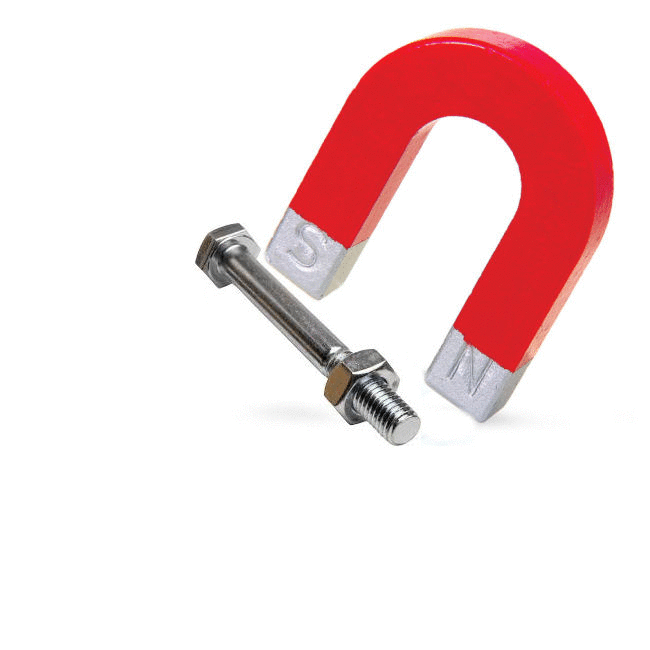 МАГНИТ
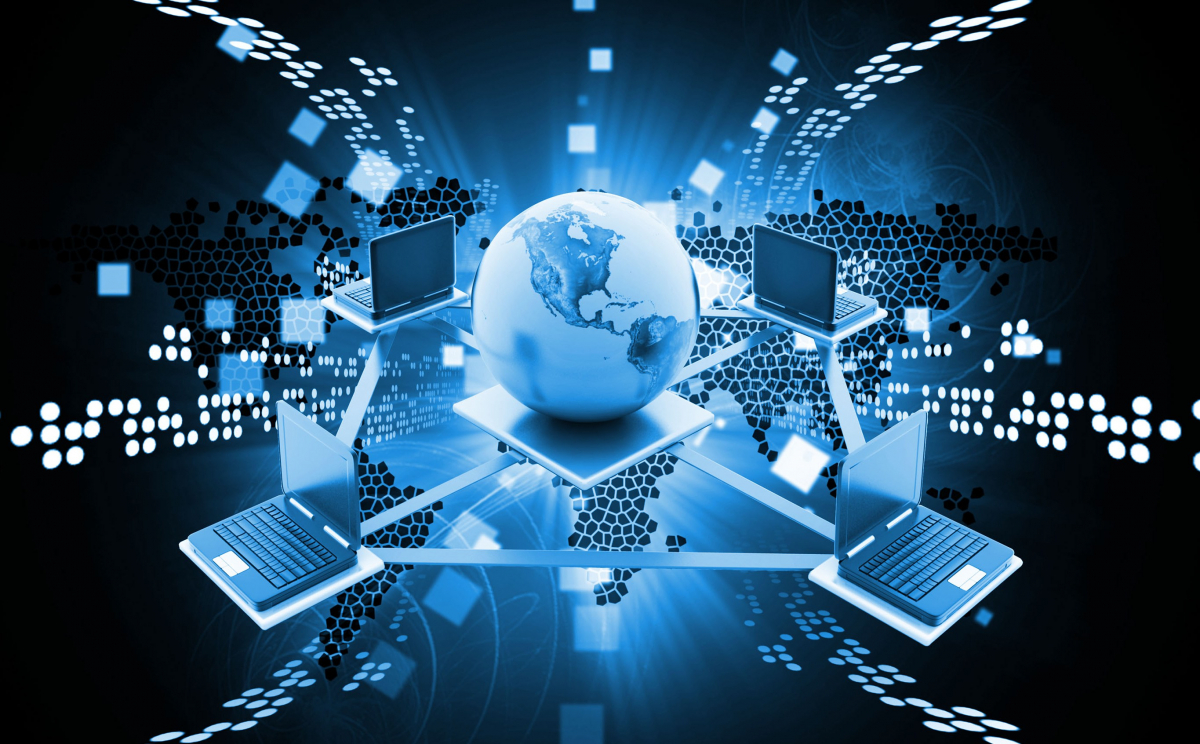 ВОПРОСЫ ПО ИНФОРМАТИКЕ
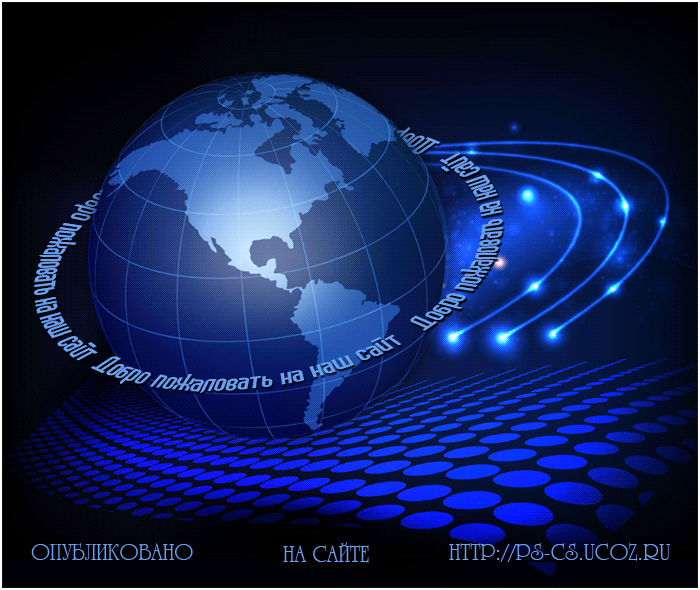 ВОПРОС 1.Как называется минимальная единица измерения информации?
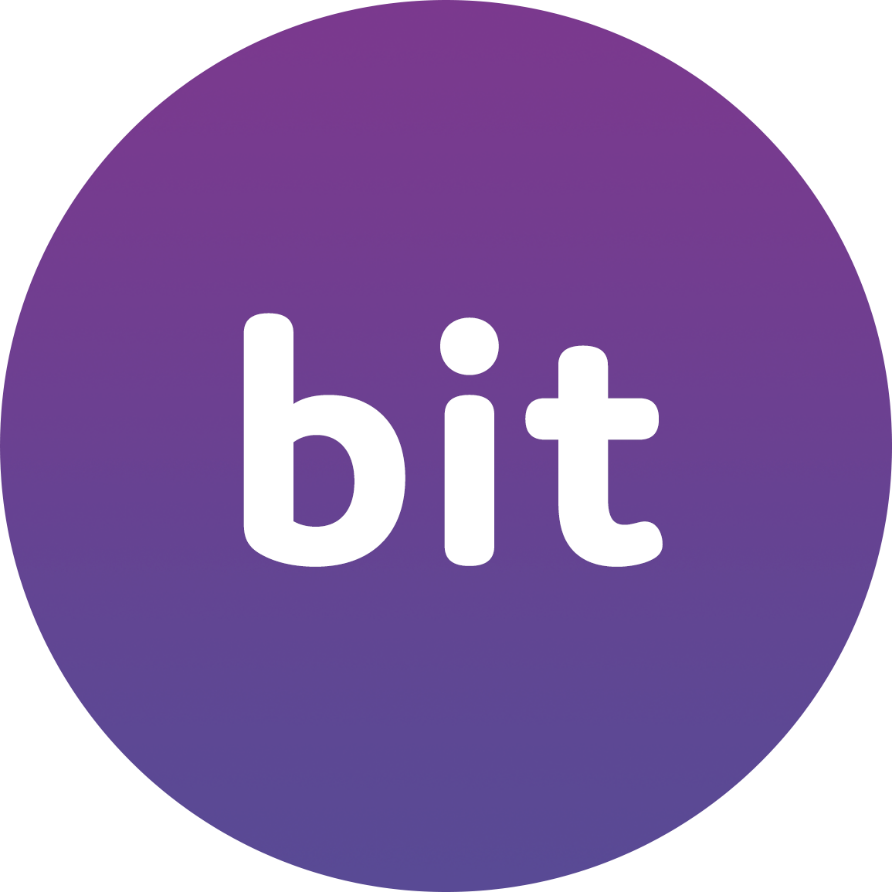 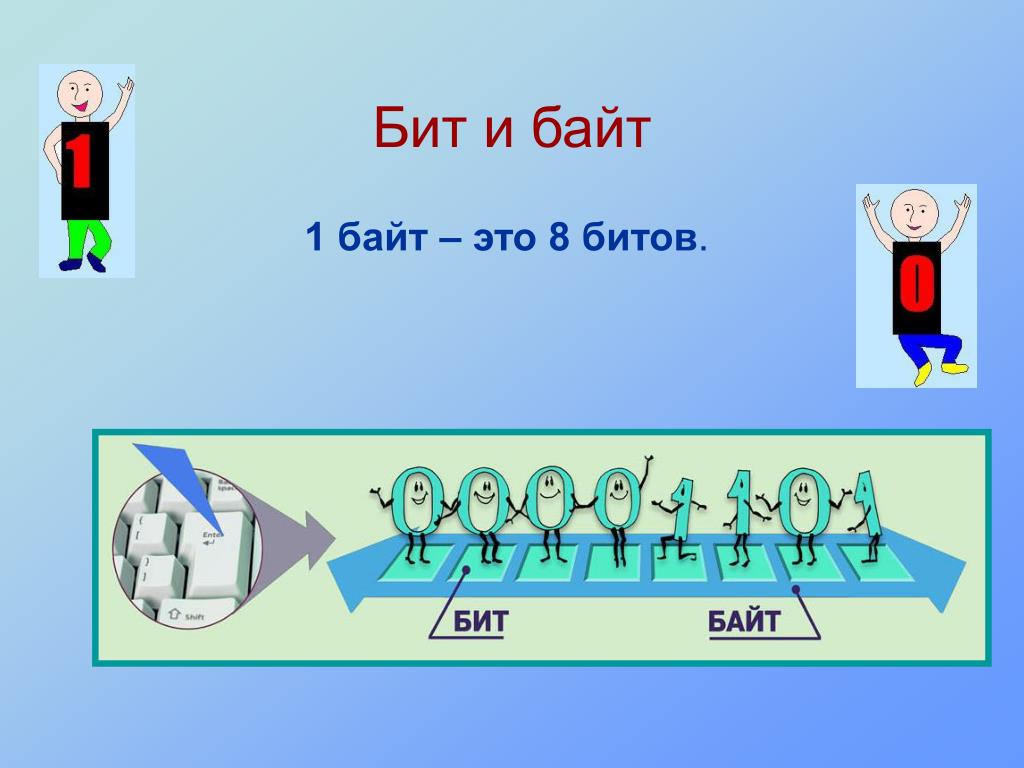 ВОПРОС 2.Как называют человека – фаната компьютерных игр?
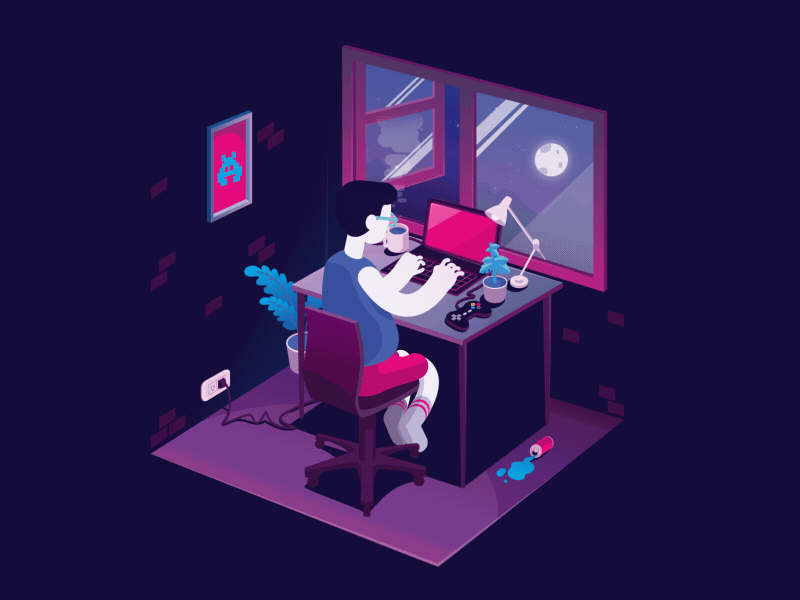 ГЕЙМЕР
ВОПРОС 3. 
Специальная программа, выполняющая нежелательные для пользователя действия на компьютере.
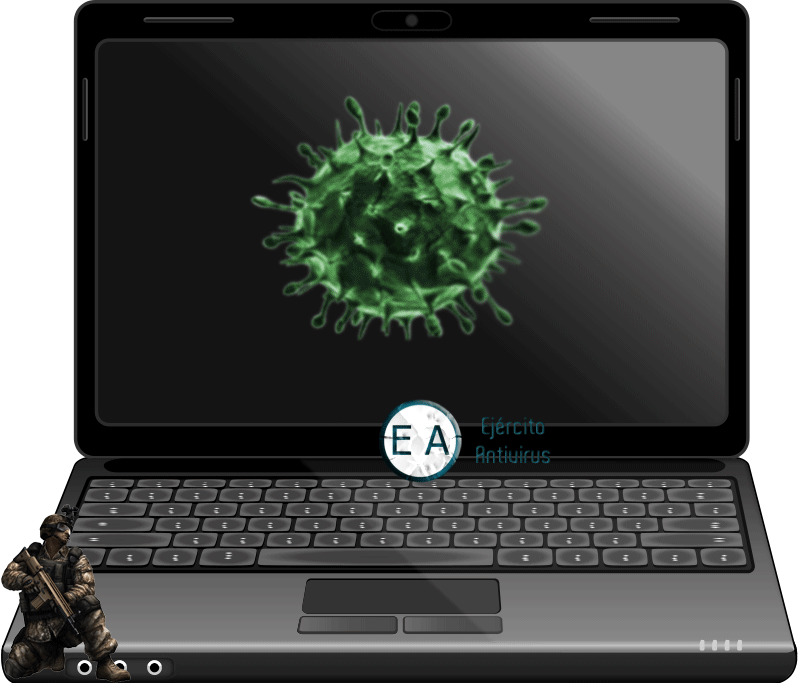 ВИРУС
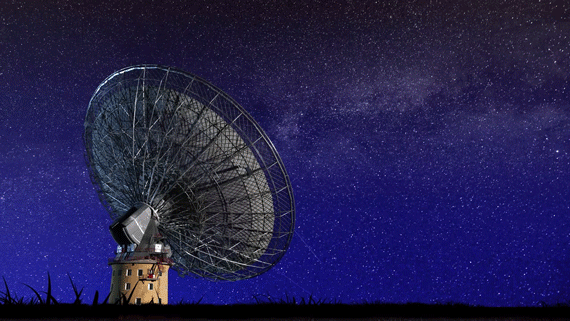 ВОПРОСЫ ПО АСТРОНОМИИ
ВОПРОС 1.Как называется явление, при котором Земля попадает в тень, отбрасываемую Луной?
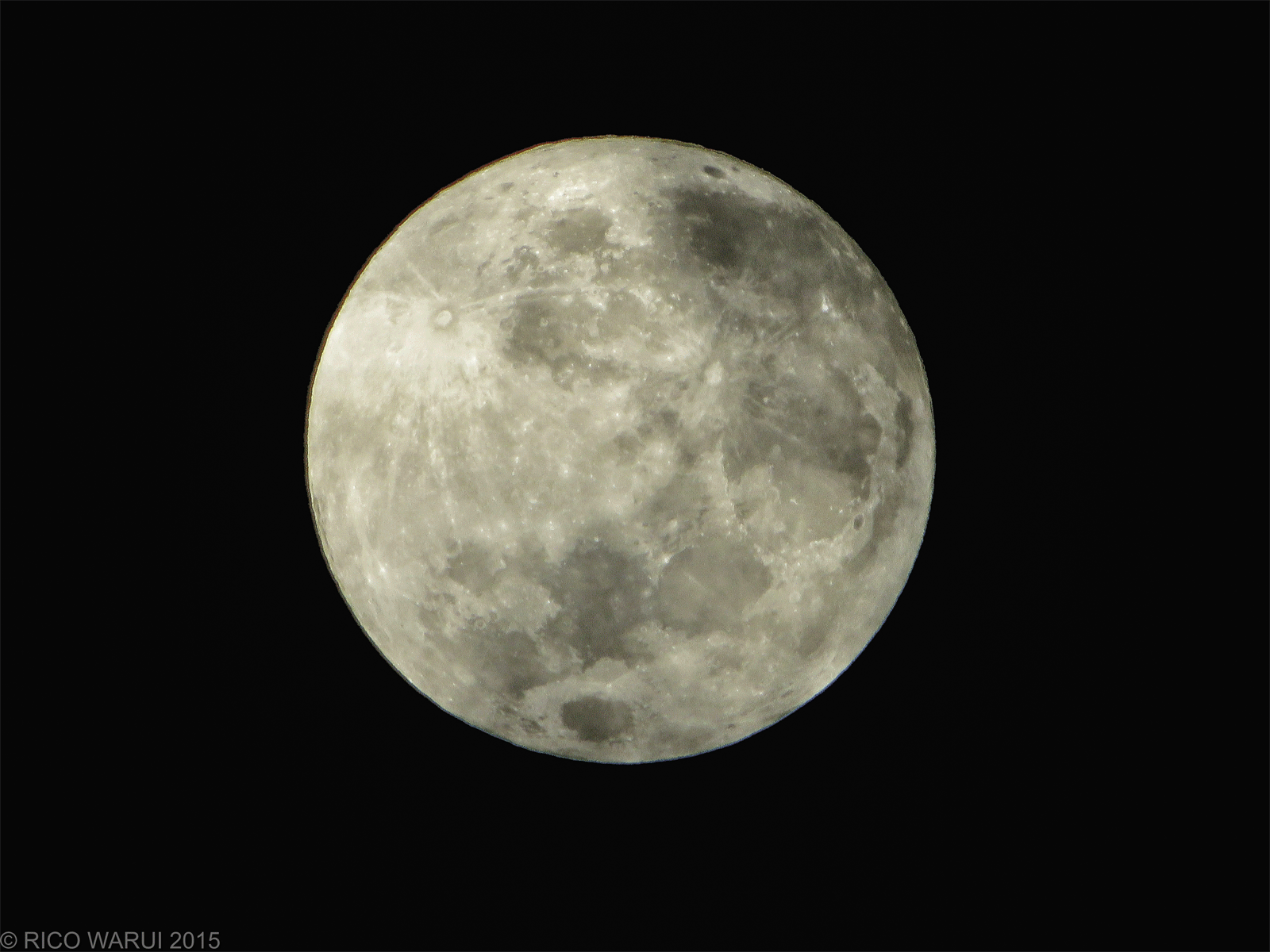 ЗАТМЕНИЕ
ВОПРОС 2.Как назывался космический корабль, на котором стартовал Юрий Гагарин?
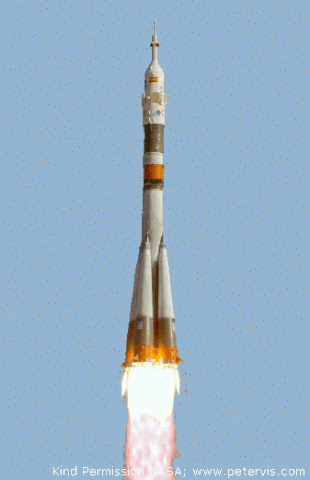 ВОСТОК
ВОПРОС 3. 
Какую планету солнечной системы называют красной?
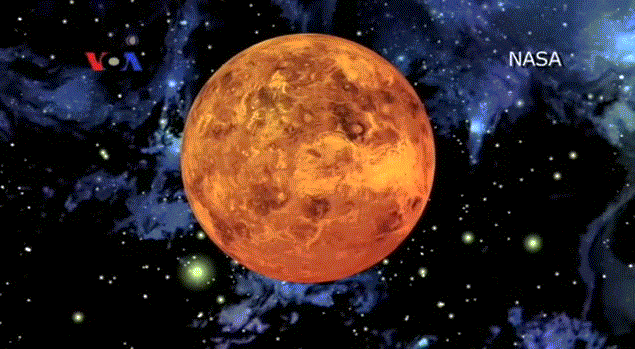 МАРС
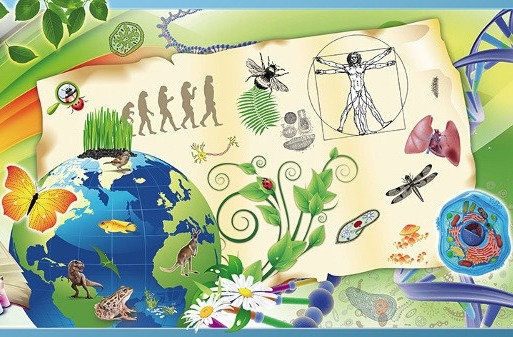 ВОПРОСЫ ПО БИОЛОГИИ
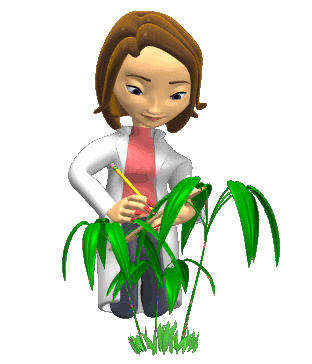 ВОПРОС 1.У какой птицы самый красивый хвост, но ужасно противный голос?
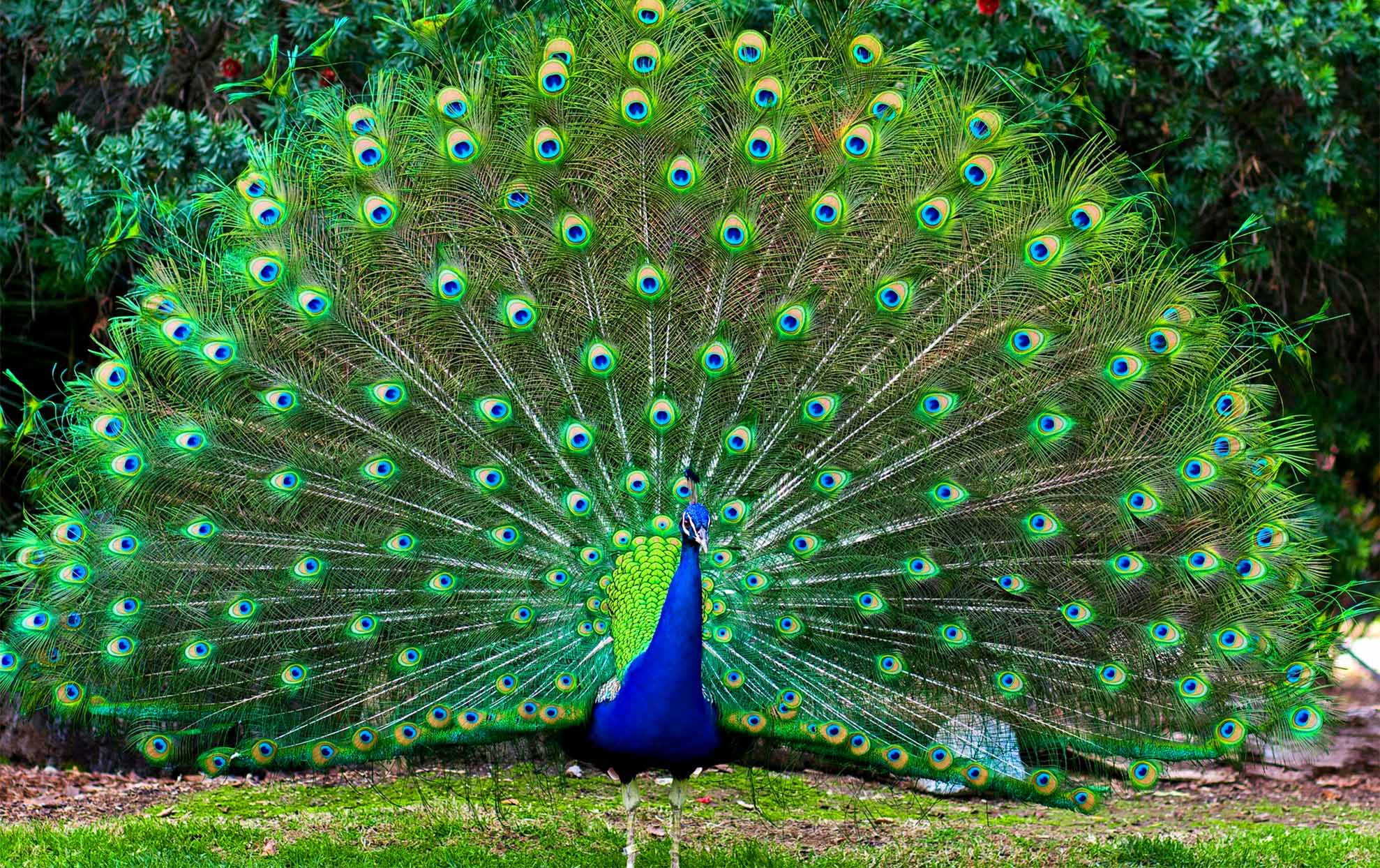 ПАВЛИН
ВОПРОС 2.Какой злак может расти на глазу у человека?
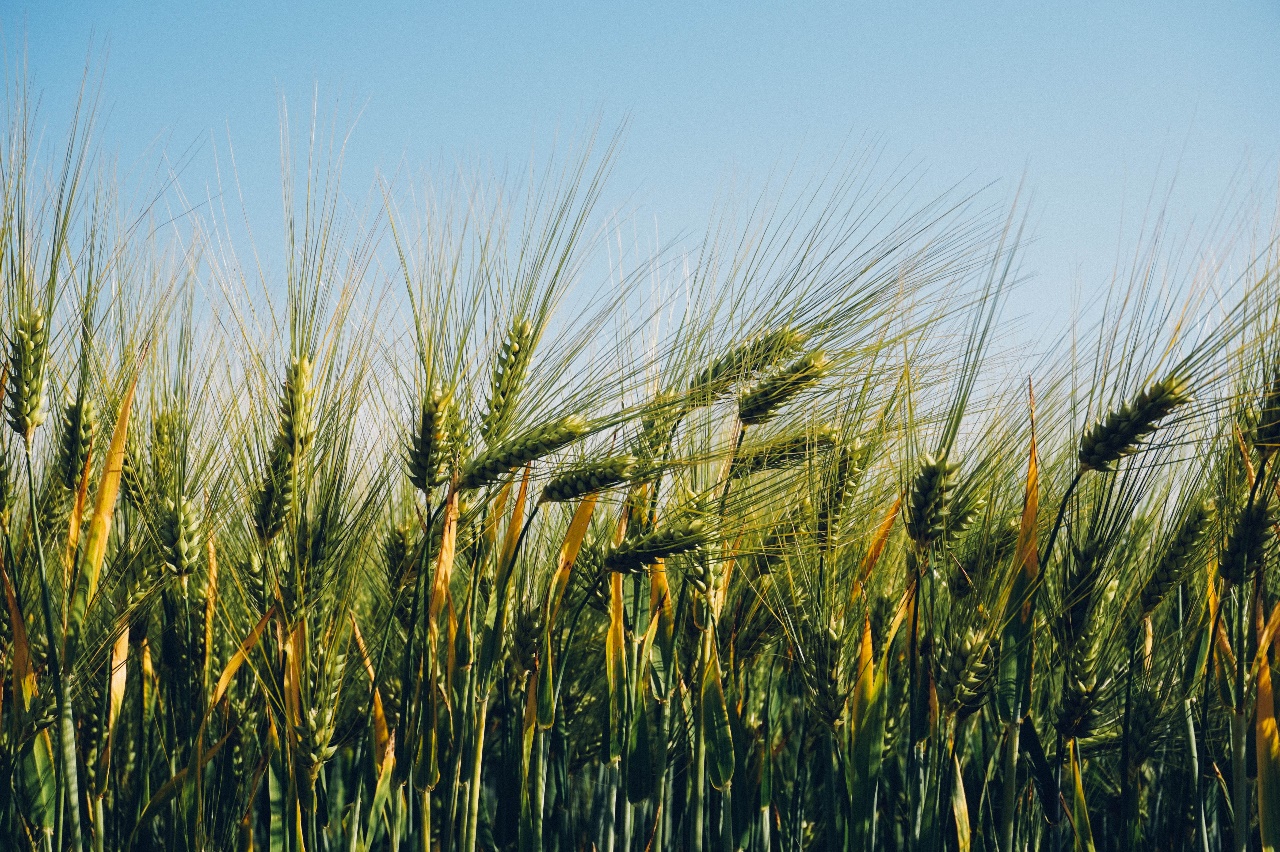 ЯЧМЕНЬ
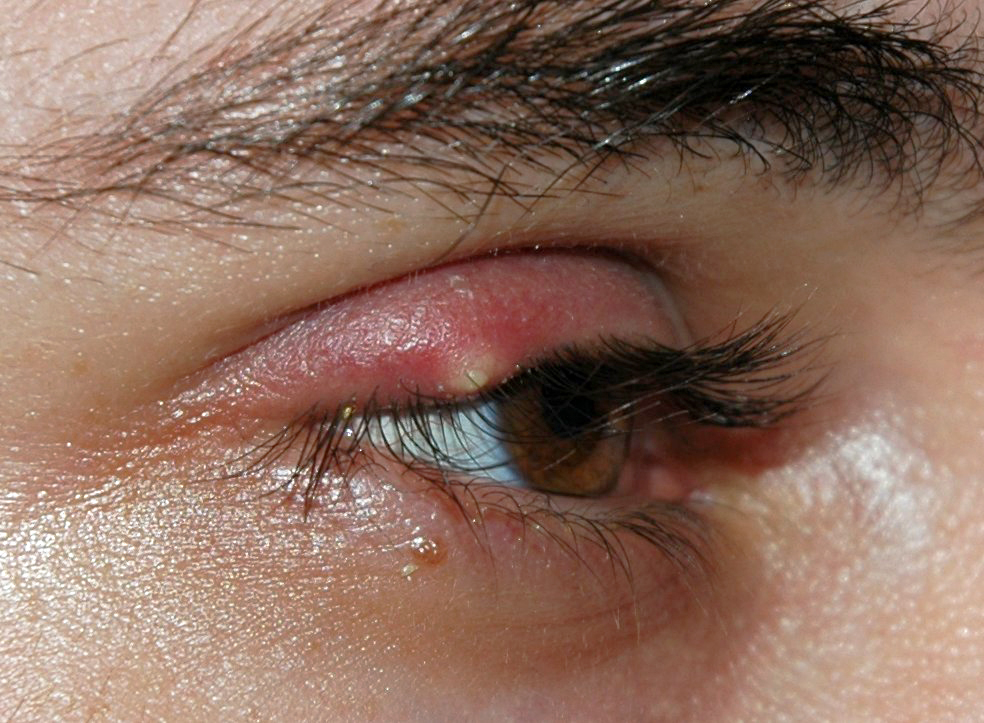 ВОПРОС 3.Одноклеточные микроорганизмы не могут жить в кипячённой воде. 
Какого вещества им не хватает?
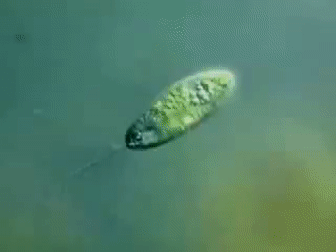 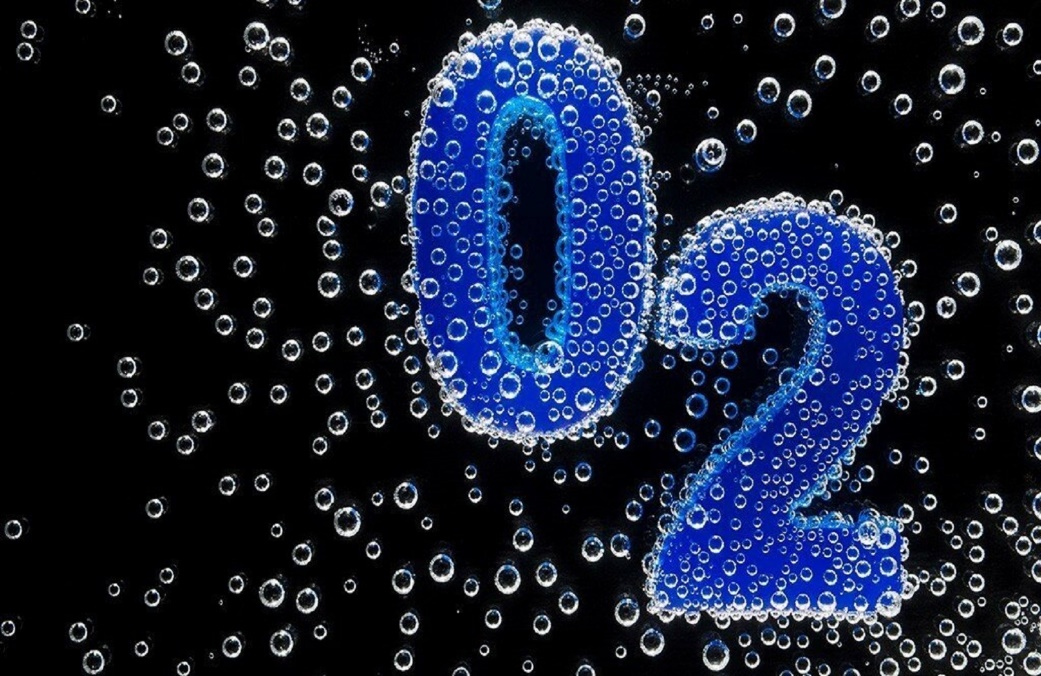 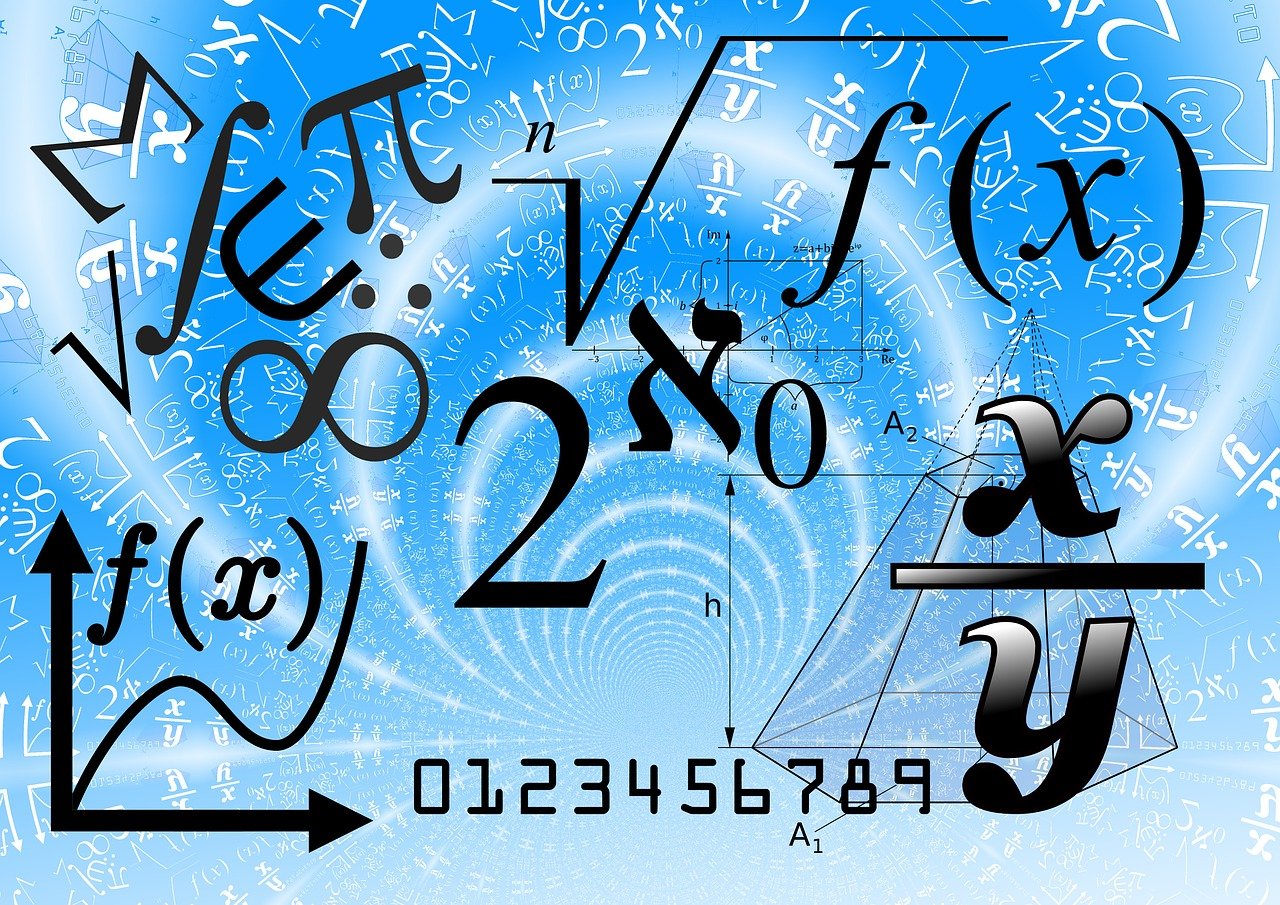 ВОПРОСЫ ПО МАТЕМАТИКЕ
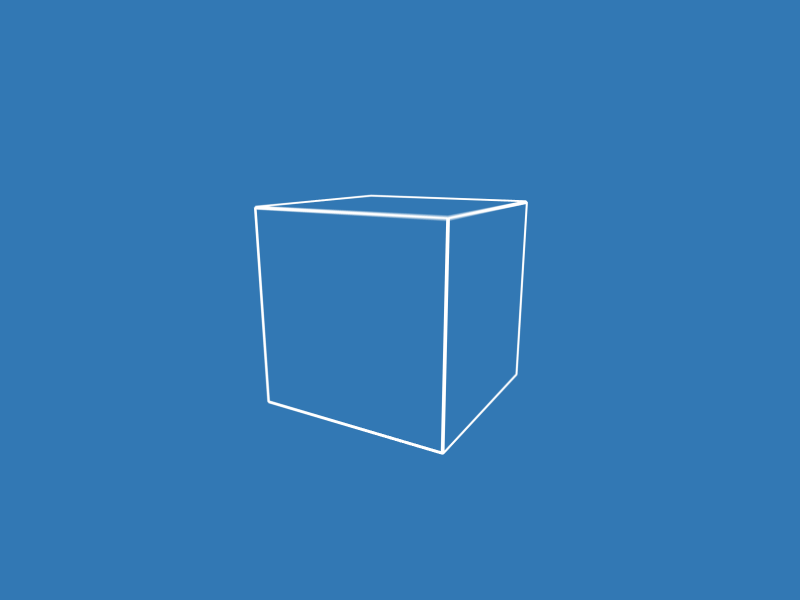 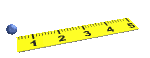 ВОПРОС 3
Без чего не могут обойтись охотники, барабанщики и математики?
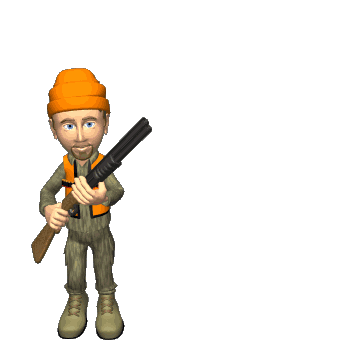 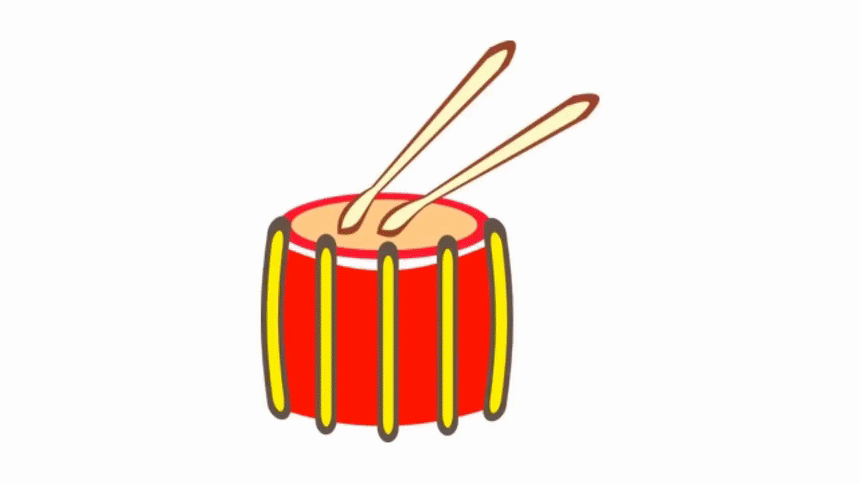 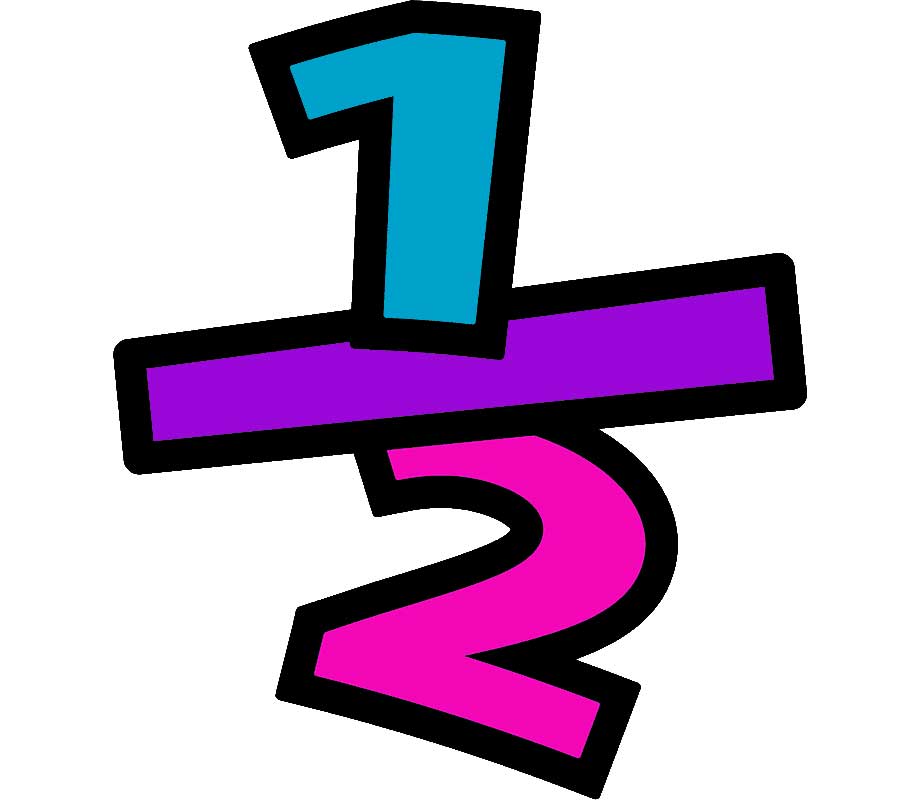 ВОПРОС 2
На какой фигуре основана форма любой снежинки?
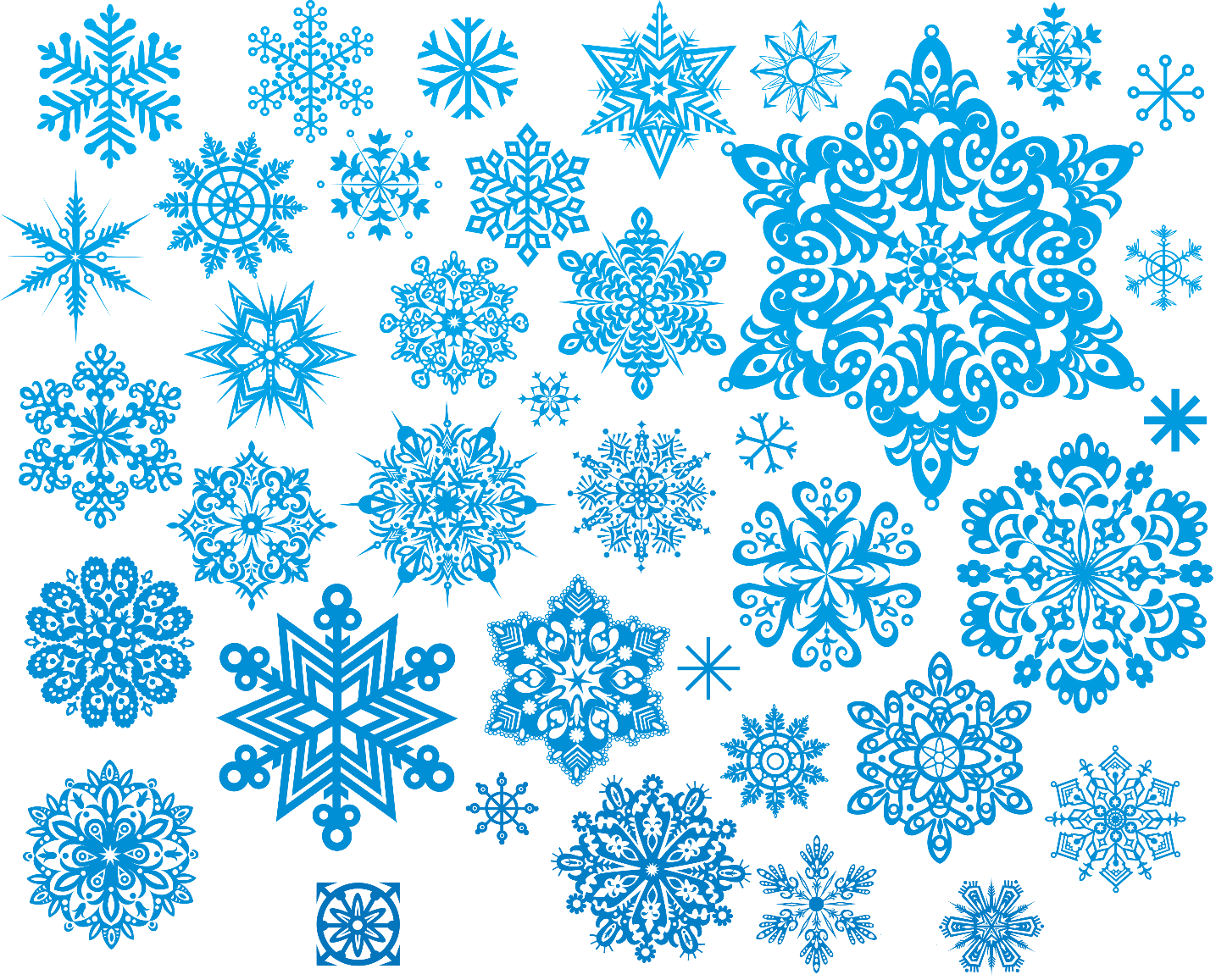 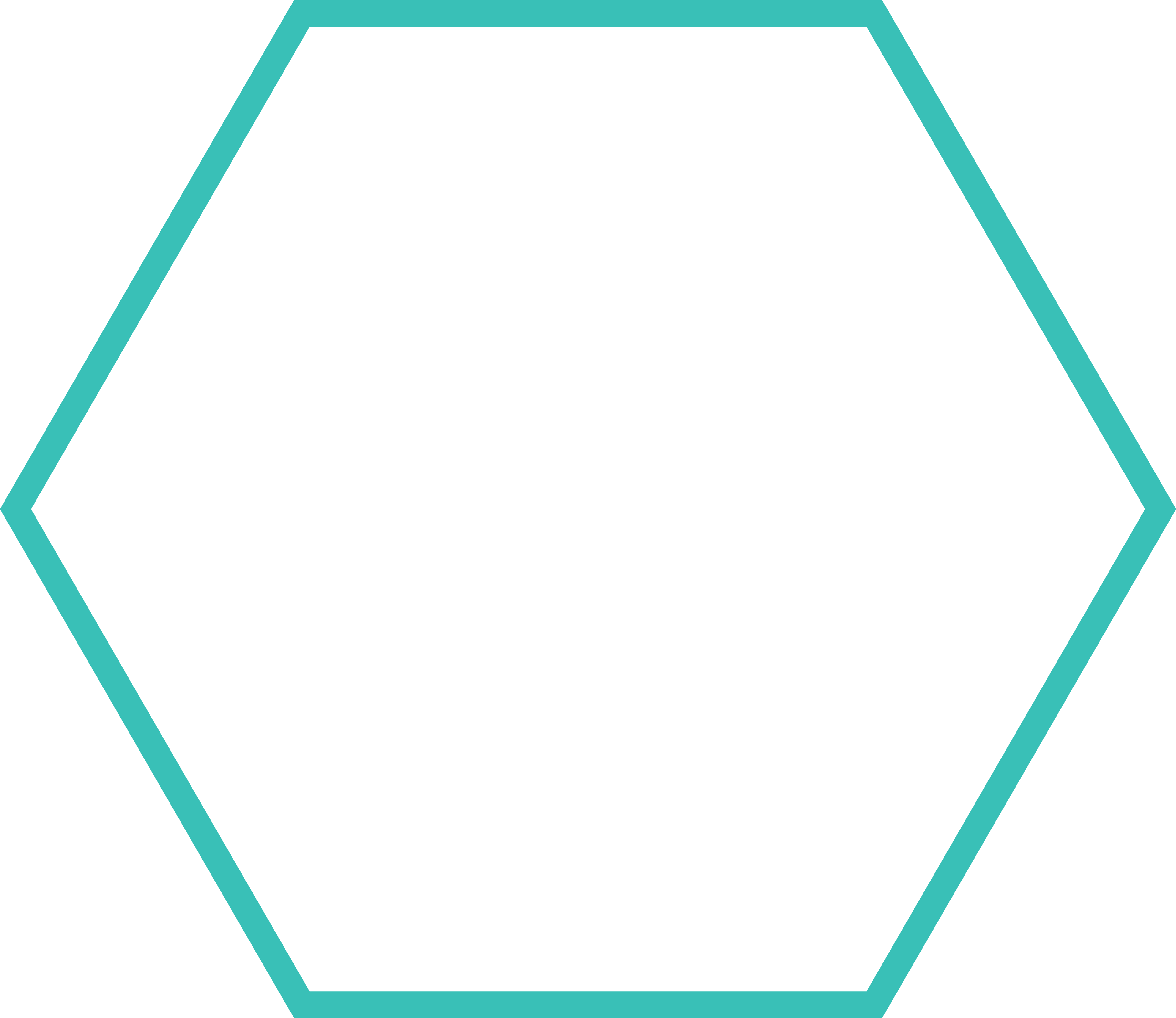 ВОПРОС 1
В какие цифры «одеваются» люди?
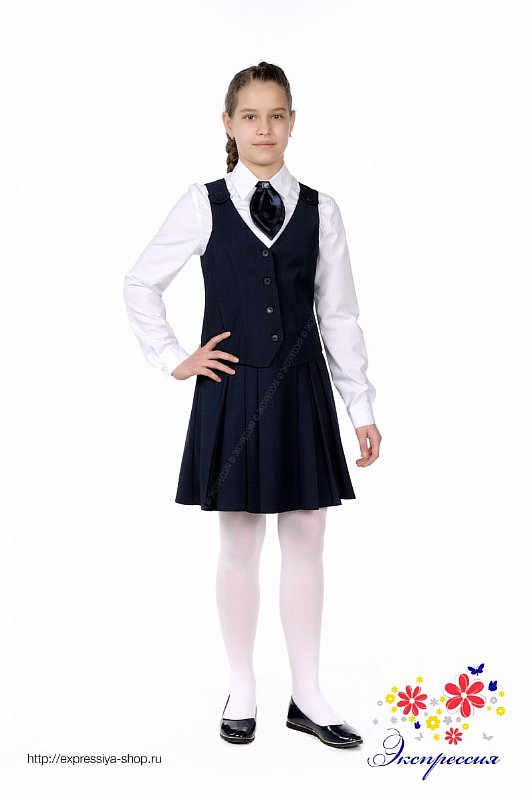 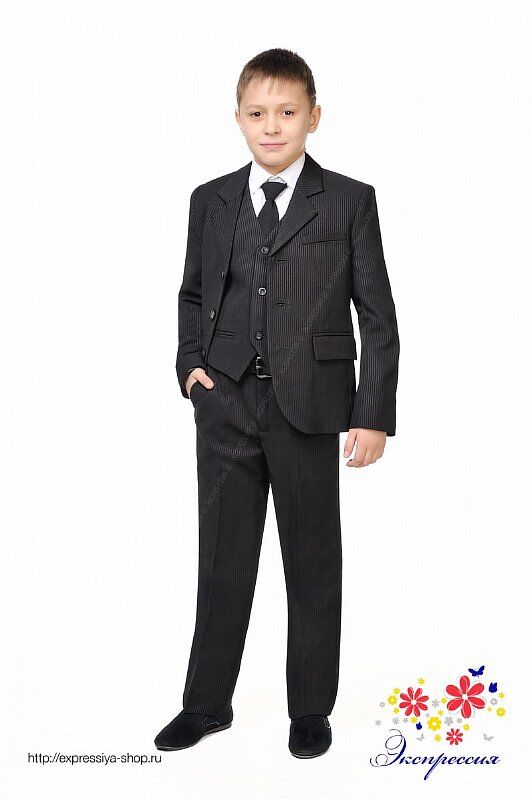 2
3